CE 547 – BRIGHAM YOUNG UNIVERSITY
Governing Differential EquationsAreal Flow - Transient
Areal Flow - Confined
Assume horizontal flow, problem is then defined in terms of x and y.
Confined - Transient Flow
Recall that Ss is the specific storage and is the amount of water released from a unit volume of the aquifer for a unit decline in head.
1
Change in water volume stored in a unit area of a confined aquifer per unit change in head.
Storativity
b
1
1
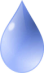 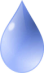 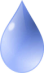 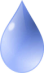 Multiply both sides of the diffusion equation by the thickness of the aquifer.
where:
Tx, Ty = transmissivities as defined above
S = Storativity = volume of water released from the aquifer per unit area due to a unit decline in head.
For homogenous, isotropic case:
2D Flow in an Unconfined Aquifer
The upper boundary is now a free surface and we have both vertical and horizontal flow.
Unconfined - Transient Flow
where
Sy = Specific yield = The volume of water released from the unconfined aquifer per unit area per unit decline in head.  Sometimes called the unconfined storativity.
Volume of water lost due to gravity drainage
1
Specific Yield
H
Change in water volume stored in a unit area of a unconfined aquifer per unit change in head.
Approximately equal to saturated moisture content minus residual moisture content.
1
1